Paintings of angels
What do you think an angel is?

What do you think an angel looks like?

What do you think an angel’s role is?
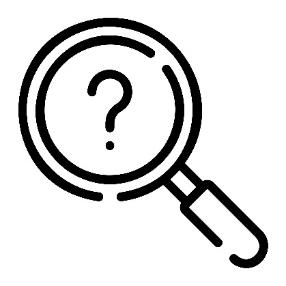 YEAR ONE - LESSON 1
© Copyright London Diocesan Board for Schools 2023
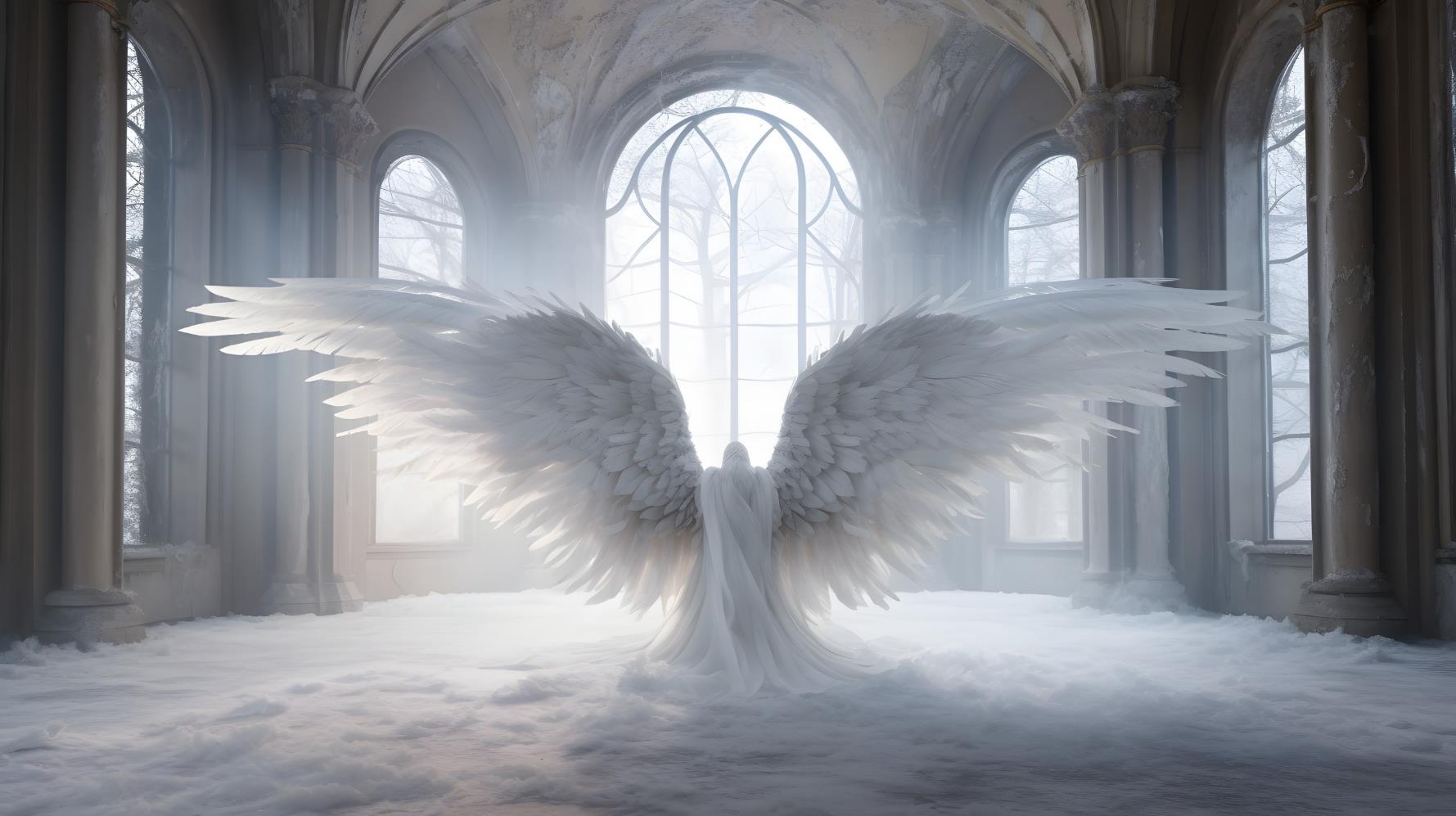 YEAR ONE - LESSON 1
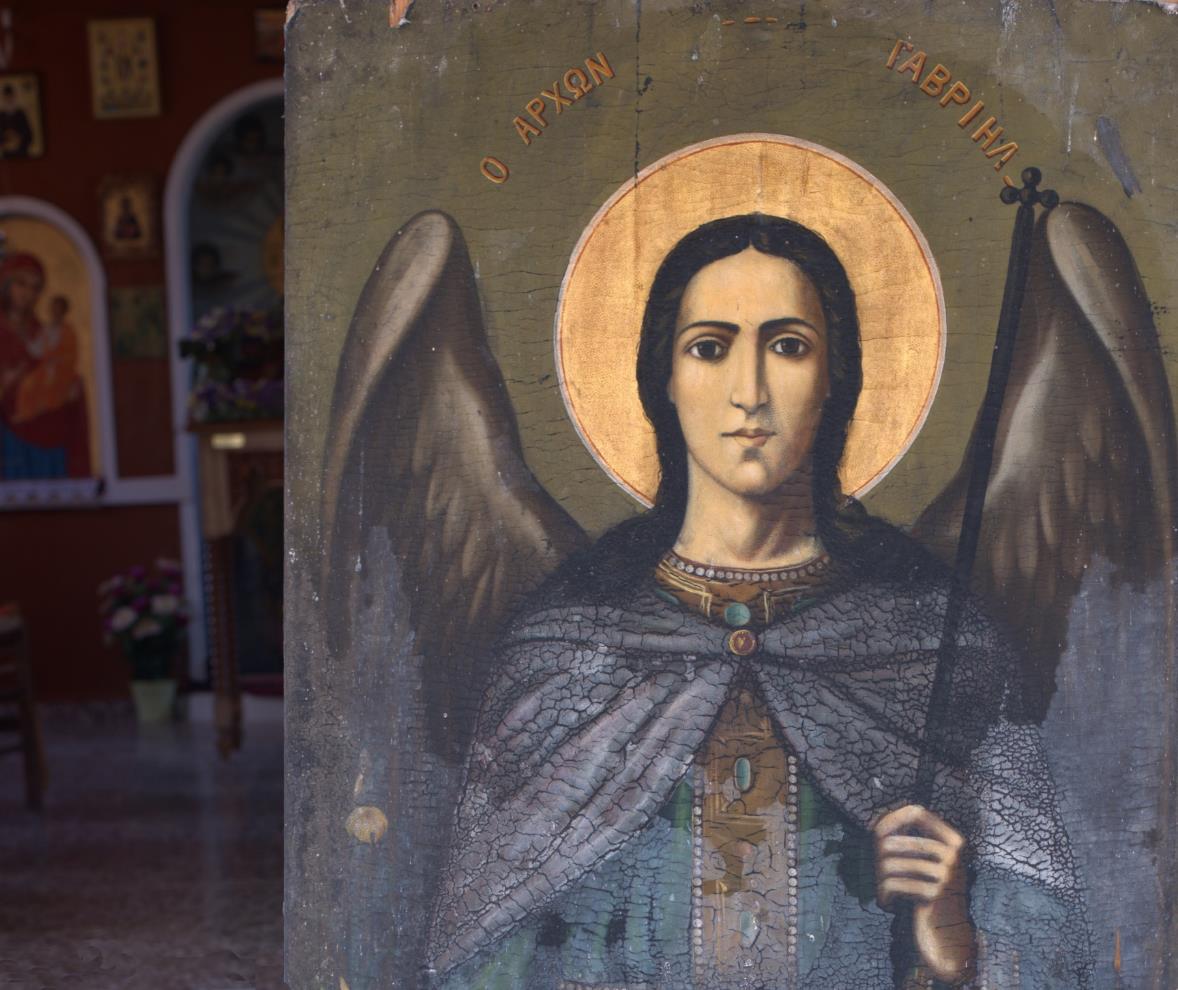 YEAR ONE - LESSON 1
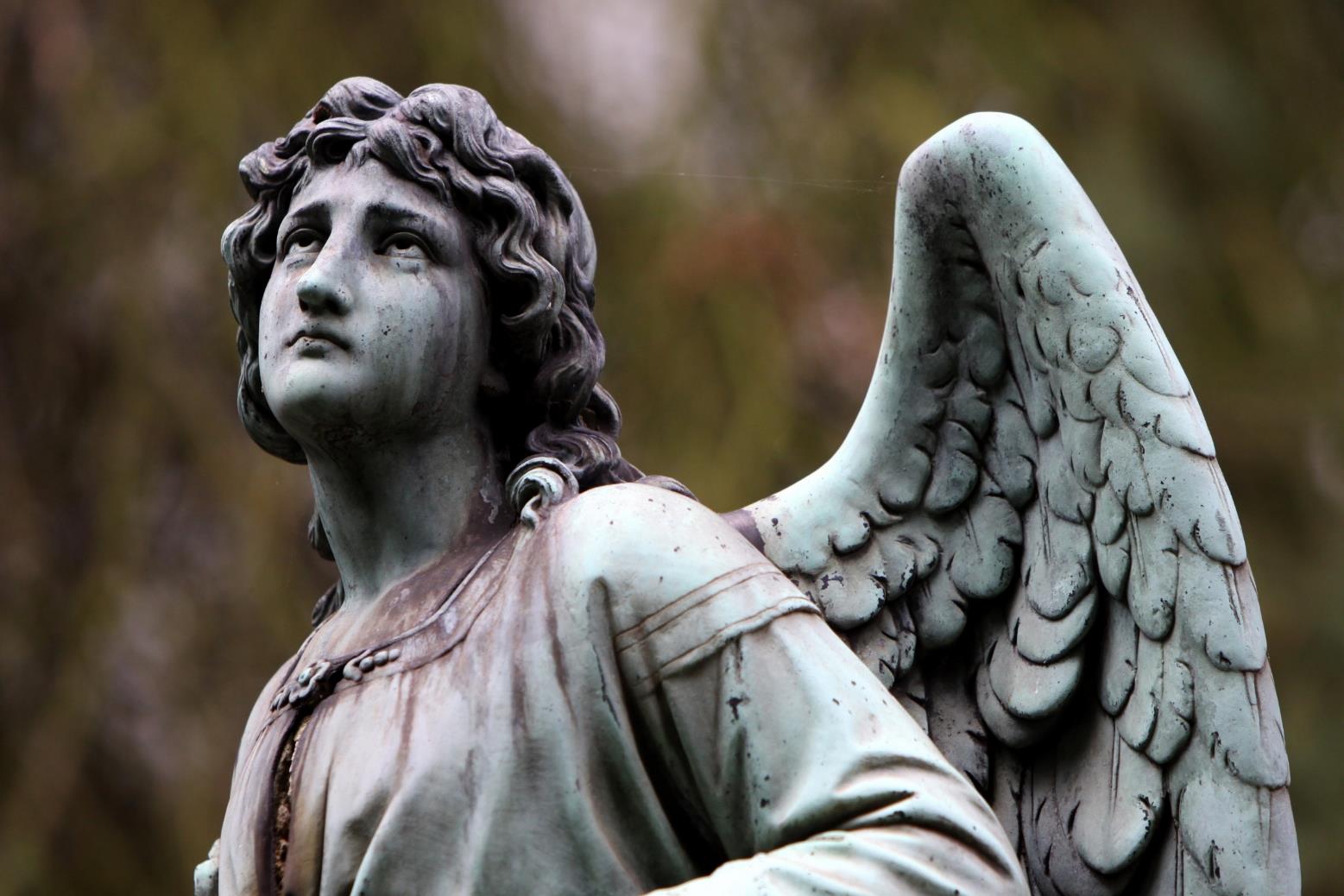 YEAR ONE - LESSON 1
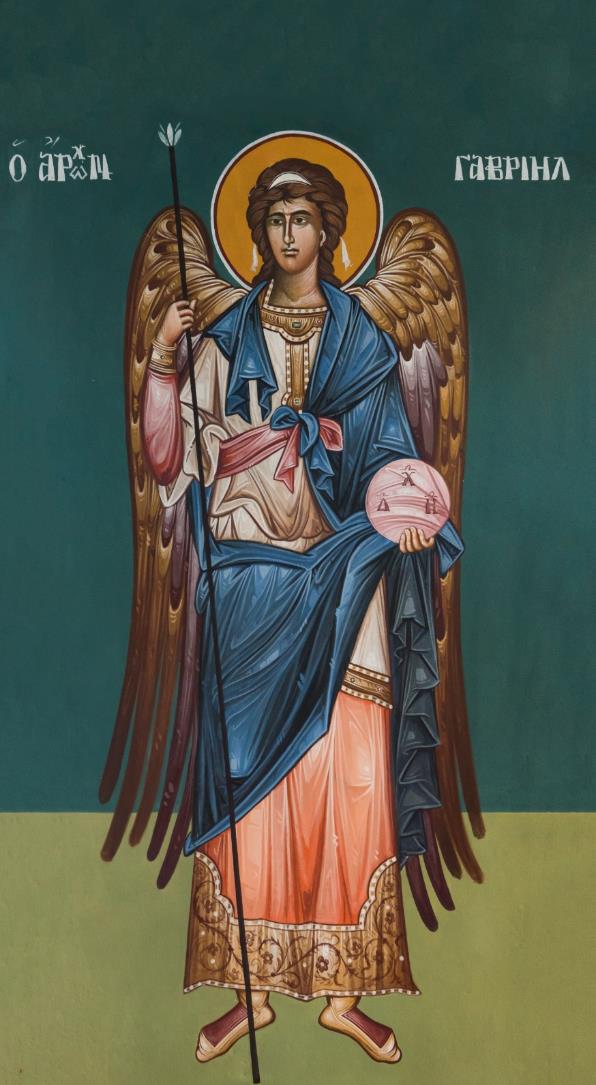 YEAR ONE - LESSON 1
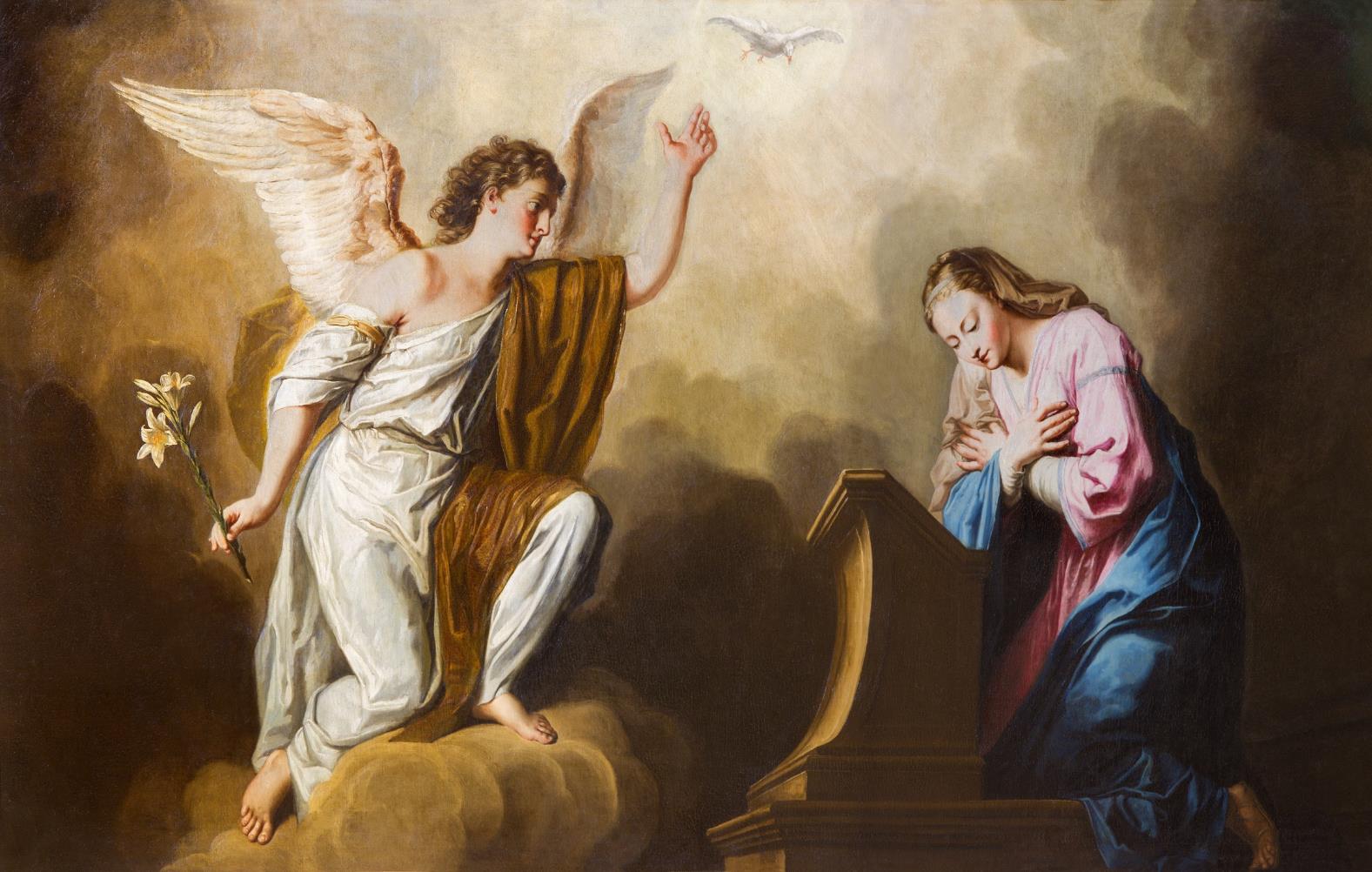 YEAR ONE - LESSON 1
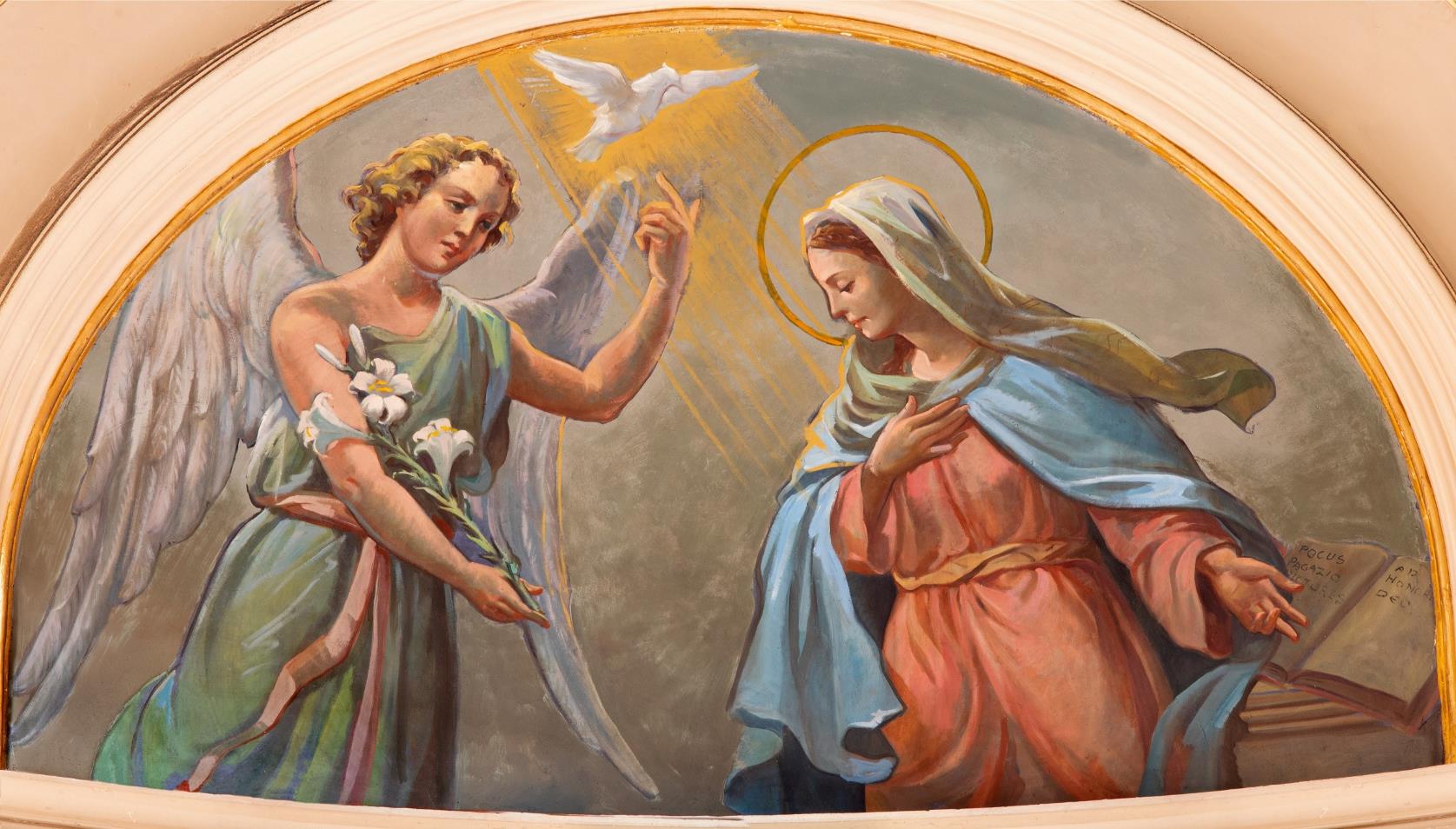 YEAR ONE - LESSON 1